FLHS National Honor Society
Junior Applicants
2016
NHS Membership Eligibility
Scholarship 
demonstrated with a 3.70 or better GPA 
Service 
Evidence of involvement in the school and the Fairfield Community
Leadership 
Participates in activities 
Evidence of leadership roles in those activities
Character
Clean Disciplinary Record at FLHS
FLHS teacher/staff recommendations
Community Service: p. 4-5
Eligible students must document 5 hours of service within the Fairfield community
The service must have been performed between September of the student’s freshman year and April 19th, 2016
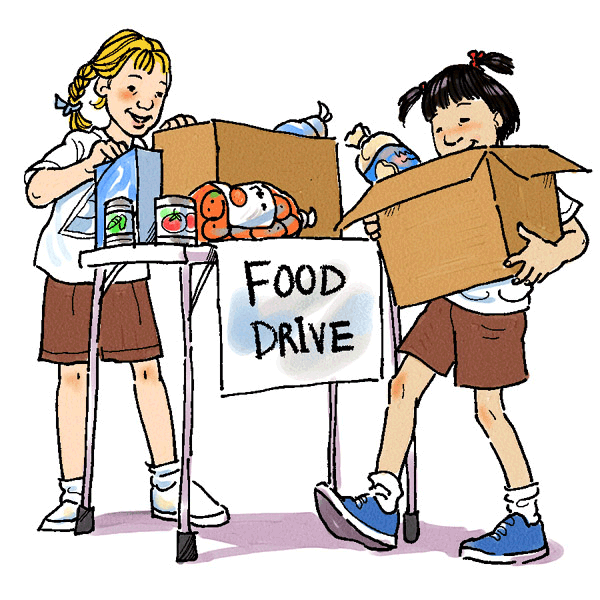 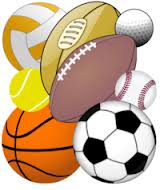 Activities: p. 6-7
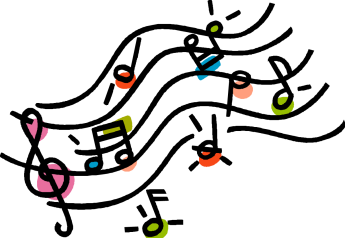 Student must be able to document participation in at least 3 activities
Includes involvement in at least 2 in school activities 
Ex. Basketball team, Key Club, Film Club.
3rd activity can be an activity that is not associated with the school 
Ex. paid job at a store/business, religious study group, Connecticut Audubon volunteer
 Student must have participated in any 2 of these activities for at least 2 years
Leadership: p. 6-7
Student needs to document leadership within his/her activities  
Each leadership role will be scored by the student’s supervisor using a rubric 
Rubric found on bottom of pages 6 and 7

Student needs a minimum leadership score  of 8
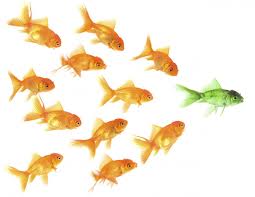 Recommendations: 		   p. 8 and separate packet
5 recommendation forms must be completed.
Students must have advisors or coaches for all in school activities complete a recommendation.

Remaining recommendations should be given to teachers or other FLHS staff members that know the student well
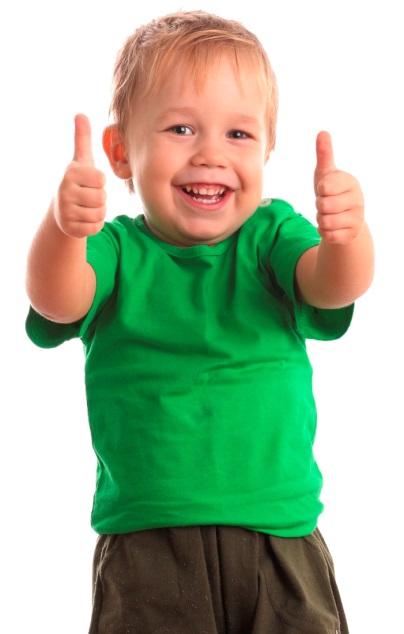 Senior Applications for NHS
September 2016- invitations for applying to NHS are distributed

Senior applicants are notified of membership by the end of October 2016
FLHS Chapter Service Projects
Peer tutoring 
Before, during and after school at FLHS
After school at the middle and 
    elementary schools
Tutoring Tuesdays
After school in the library
	every Tuesday
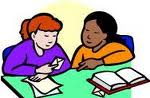 Junior Member Obligations
Maintain 3.70 or higher GPA and clean disciplinary record. 
15 hours of community service- carried out between June 20, 2015 and June 10, 2016.  
Record this on the Individual Service Project (ISP) form.  
Due June 10th
Submitting your application
Revised due date:

Tuesday, April 19th 

by 2:20pm in room 349
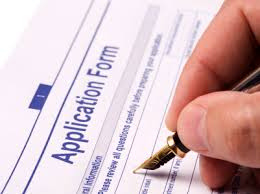 Getting accepted in NHS is not a competition!
The society is composed of ALL students who meet the criteria.
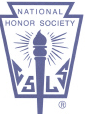 Thank you
Congratulations on your academic achievements!
Thank you for coming tonight.  
Have a great evening.
Go FALCONS!!!